Приготовление школьного завтрака в МБОУ СОШ с. Рейдово им. Ильичёва П.И.
В пшене больше клетчатки, чем в других злаках и зернах. Научно доказано, что пшено содержит как минимум в два раза больше кальция по сравнению с рисом. По содержанию железа рис также сильно уступает просу.Пшено способствует укреплению иммунитета, выводит холестерин, снижает сахар в крови, укрепляет сердечную деятельность. И к тому же не содержит глютен.
Как подготовить пшено к приготовлению                                                                    Пшенную крупу необходимо помыть                                                                       несколько раз в прохладной воде, пока вода не станет прозрачной. Пока моете пшено, поставьте кипятиться воду в чайнике. Дважды залейте крупу кипятком на 1-2 минуты. Можно выбрать другой способ: крупу залить кипятком и поставить на огонь. Проварить 2-3 минуты и слить воду. Эти приемы позволяют удалить горечь. Каша в итоге будет гораздо вкуснее.
Сливочное масло – это источник витаминов А, B, C, D, Е и К, а также жирных кислот Омега-3 и Омега-6. Причём некоторые из витаминов (А, D и Е) лучше усваиваются именно вместе с жирами. Эти вещества замедляют старение, защищают от ультрафиолета, стимулируют рост волос, укрепляют ногти и кости и делают много другой полезной работы.
Главное достоинство сдобы — это, бесспорно, её вкус и аромат. К тому же, почти всегда сдобные хлебобулочные изделия обладают повышенной питательностью и калорийностью.                                                                                                                                                  Пить чай полезно:                                                                           в нем есть антиоксиданты, фитонциды                                                                           и флавоноиды, защищающие наш                                                                           организм от вредных веществ
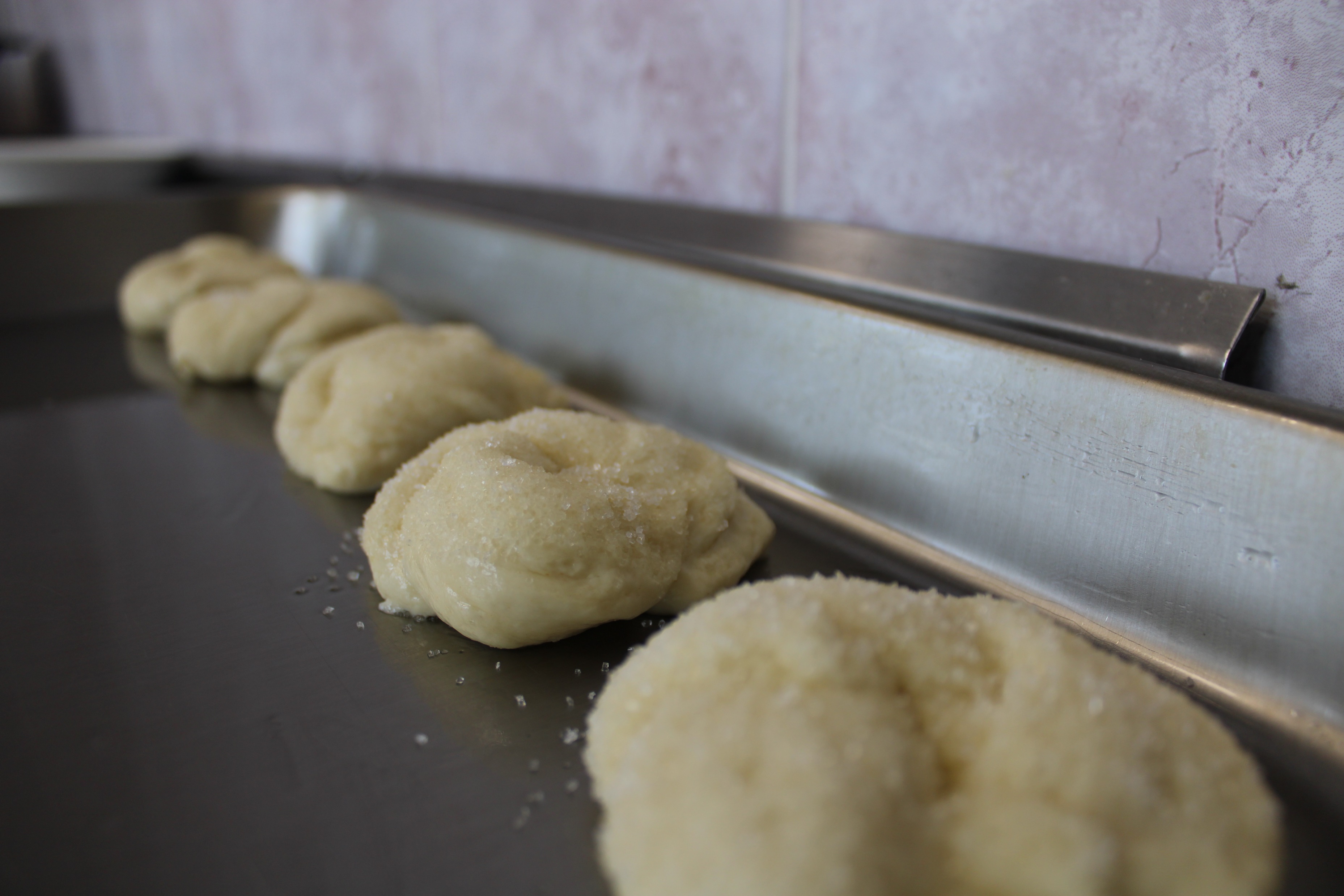 ПРИЯТНОГО АППЕТИТА!
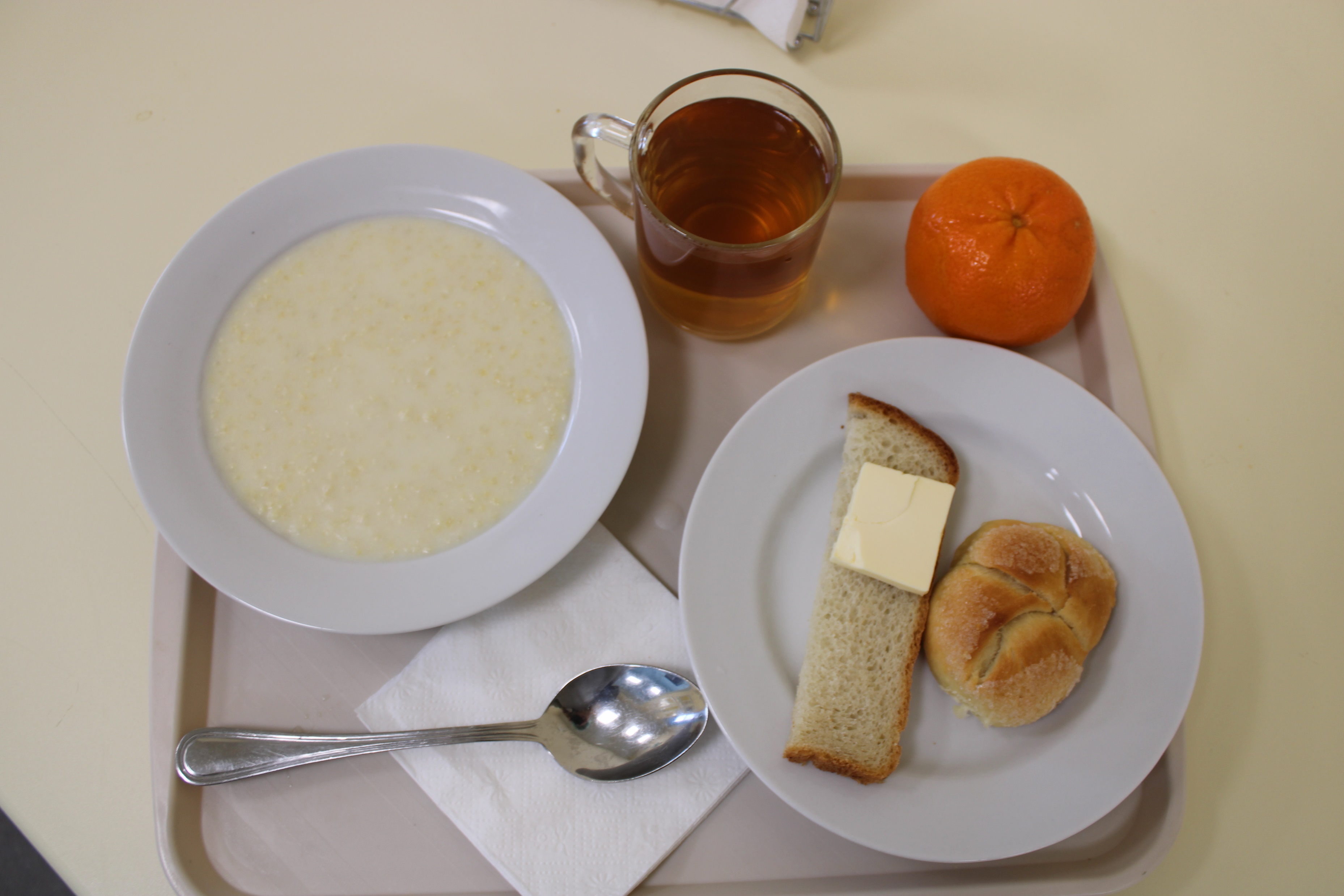